التخطيط في المجال الرياضي
الأستاذ الدكتور 
عبد الحليم جبر نزال 
أستاذ الإدارة والتنظيم – جامعة البصرة –كلية التربية الرياضية
البريد الالكتروني: dr.haleemnazzal@ymail.com
موبايل    07801040602--  07710807111 :
أهلاً وسهلاً:
مفهوم التخطيط:
التخطيط من الوظائف القيادية والمهمة في الإدارة العامة والتي يقع على عاتق القيادة الإدارية وجوب النهوض به كوظيفة أساسية تختص بها الإدارة العليا. ولا تنتهي هذه الوظيفة إلا بتحقيق الهدف من خلال نشاطات الإدارة التي تعمل على تنفيذ الخطة
وهناك من يفكر بالتخطيط كنشاط محدد بينما البعض الاخر يعتقد انه جزء من كل شيء تقريباً يقوم به الفرد يضاف الى ذلك ان التوسع في استخدام التخطيط ادى الى ظهور الكثير من الانواع المختلفة من التخطيط مما زاد من التخبط
هناك من يعتبر التخطيط مرادفاً لعملية اتخاذ القرارات ولكن هذا الاعتبار خطأ فاتخاذ القرار ليس هو نفس الشيء كالتخطيط فمن المحتمل جداً ان يتخذ الفرد قرارات طوال اليوم مع ذلك لا يحقق شيئاً من التخطيط ولكن من الناحية الاخرى لا يمكن ان تتم عملية التخطيط بدون اتخاذ قرارات اذن ان التخطيط العلمي السليم يعتبر بحق احد الشروط والخطوات الأساسية لإصلاح عمل المنظمات وتحسين نوعيتها وتوجيه مسيرتها المستقبلية نحو تحقيق الاهداف القريبة والبعيدة المرسومة لها
ما هو...  التخطيط ؟
إن للعملية التخطيطية أهمية كبيرة في الممارسة الإدارية وتشكل القاعدة الأساسية للوظائف الإدارية الأخرى باعتبارها محددة الاتجاه ومقررة وجهة المنظمة المرغوب بها وأفضل الطرق للوصول إليها.
وفي إطار هذا التوجه فان المنظمة ترغب أن تكون هي الافضل دائما بين المنافسين.
التخطيط يعتمد أساسا على التنبؤ بالمستقبل، والاختيار من بين البدائل والتحديد مقدماً لما يجب عمله، والإجراءات اللازمة لتنفيذه، ومتى، وكيف يتم تنفيذها.
* وعلى ذلك فإن هناك أصدقاء لا غنى عنهم:
من
لماذا
كيف
متى
أين
ماذا
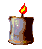 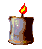 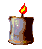 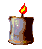 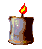 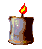 ما هو...  التخطيط ؟
إن أية عملية تخطيطية يجب أن تتضمن الإجابة عن الأسئلة الستة التالية :
1- ما الذي يجب القيام به ؟
2- أين سيتم أداء العمــل ؟
3- كيف سيتم أداء العمـل ؟
4- متى يجب القيام العمـل ؟
5- لماذا يجب أداء العمل ؟
6- من الذي سيقوم بالعمل؟
تعريف التخطيط:  
 
      عمل افتراضات عما ستكون عليه الأحوال في المستقبل ثم وضع خطة تبين الأهداف المطلوب الوصول إليها, والعناصر الواجب استخدامها لتحقيق الأهداف وكيفية استخدام هذه العناصر وخط السير والمراحل المختلفة الواجب المرور بها والوقت اللازم لتنفيذ الأعمال.
وكما عرفه المفكر الأمريكي  نوناس شيلينج فى كتابه نظام التخطيط ووضع البرامج  قال " التخطيط عملية تحديد الأهداف المنشودة وتحديد الطرق للوصول إلى هذه الأهداف"
وتعرفه دائرة المعارف البريطانية بأنه  تحديد للأهداف المرجوة على ضوء الإمكانيات المتيسرة الحالية والمستقبلية وأساليب وخيارات تحقيق هذه الأهداف
وعملية التخطيط تشتمل على عدد من الخطوات المنطقية هي:
 
[1] التحديد المسبق للأهداف المراد الوصول إليها.
[2] وضع السياسيات والقواعد التي نسترشد بها في اختيارنا لأسلوب تحقيق الهدف.
[3] وضع واختيار بديل من بين عدة بدائل متاحة لتنفيذ الهدف المطلوب، وتحديد الإمكانات اللازمة لتنفيذ هذا البديل.
[4] تحديد الإمكانات المتاحة فعلاً.
[5] تحديد كيفية توفير الإمكانات غير المتاحة.
[6] وضع البرامج الزمنية اللازمة لتنفيذ الهدف، والتي تتناول تحديد النشاطات اللازمة لتحقيق الهدف، وكيفية القيام بهذه النشاطات، والترتيب الزمني للقيام بهذه النشاطات ثم تحديد المسؤولية عن تنفيذ هذه النشاطات.
أهمية التخطيط:
 
 إن العمل بدون خطة يصبح ضربًا من العبث وضياع الوقت سدى، إذ تعم الفوضى والارتجالية ويصبح الوصول إلى الهدف  بعيد المنال.
 
وتبرز أهمية التخطيط أيضًا في توقعاته للمستقبل وما قد يحمله من مفاجآت وتقلبات حيث أن الأهداف التي يراد الوصول إليها هي أهداف مستقبلية أي أن تحقيقها يتم خلال فترة زمنية محددة قد تطول وقد تقصر ، مما يفرض على رجل الإدارة عمل الافتراضات اللازمة لما قد يكون عليه هذا المستقبل وتكوين فكرة عن ما سيكون عليه الوضع عند البدء في تنفيذ الأهداف وخلال مراحل التنفيذ المختلفة بدون التخطيط تكون القرارات الادارية عشوائية
فوائد تطبيق التخطيط السليم :
-1 تحديد الأهداف :لا بد من تحديد الهدف أو الأهداف لأنها النهايات أو النتائج المطلوب تحقيقها في المستقبل ، كما أنه من الضروري توضيح هذه الأهداف للأفراد والمرءوسين الذين سوف يعملون ويعانون على تحقيقها ، ومما لاشك فيه أن الأهداف هي المرشد الذي يهدي المنظمة إلى الطريق المنشود وإلى وضع المعيار السليم لتقويم الأداء الوظيفي بما يؤدي إلى زيادة فعالية وكفاءة المنظمة والعاملين فيها . 

-2 التنبؤ بالمستقبل : إن ما يخفيه الغيب والمستقبل لنا لا يعلمه إلا الله ، ولكن دراسة العوامل والمتغيرات التكنولوجية والاقتصادية وإعداد خطة منظمة منطقية تساعد على درء الخطر المتوقع وتفادي ما يحتويه المستقبل من مشكلات 
-3 الترابط المنطقي للقرارات:إن بلورة الأهداف ووضوحها يؤدي إلى الترابط بين القرارات الصادرة من الرئيس إلى المرؤوسين وكذلك الترابط بين الأهداف الكلية والأساسية للمنظمة بصفة عامة .
-4التنسيق :يساعد التخطيط على تنسيق الجهود البشرية بحيث تصب جميع الأهداف الفـــرعية في الهدف الرئيسي للمنظمة ، وبذلك تتضافر جميع الجهود وتتوحد في سبيل تحقيق الغاية
-5الاستخدام الأمثل للموارد المتاحة :يساعد التخطيط على الاستخدام الأمثل للموارد المتاحة من عناصر الإنتاج , الموارد المالية ، القوى البشرية ، المواد الخام ، الإدارة  بحيث نحصل منها على أكبر منفعة ممكنة بأقل تكلفة ممكنة . 
-6الرقابة المحكمة : يسهل التخطيط عملية الرقابة الداخلية والخارجية للمنظمة ويرفع من مستوى أدائها وكفاءتها وذلك لمتابعة تحقيق الأهداف المحددة مسبقاً ، كما يجعل من اليسير قياس النتائج وفقاً لتلك المعايير . 
-7 تقويم الأداء : يساعد التخطيط على تقويم الأداء ويرفع من الكفاءة والفعالية الإدارية ويرشد المدير والقادة إلى القرارات الصائبة ، وذلك لتحقيق الأهداف المنوطة بها . 
-8- تسهيل مهمة القائد: ان التخطيط يحدد أساليب العمل وتقسيمه والخطوات والإجراءات المطلوب إتباعها مما يجعل الموظفين يعرفون ما هو المطلوب والمتوقع منهم وطريقة إنجازه . 
-9- الرضا والارتياح النفسي للعاملين:إن الخطة المحكمة والمدروسة ووضوح الأهداف يجعل الموظفين يؤدون واجباتهم بثقة حيث إنهم يسيرون في خطة واضحة ومدروسة ومبرمجة لذلك يتبعون أفضل الطرق لتحقيقها ، مما يعطيهم شعوراً بالرضا والارتياح النفسي .
مقومات التخطيط :
 
تتضمن عملية التخطيط الإداري عددًا من المقومات الأساسية تتمثل في تحديد الأهداف، التنبؤ، السياسات والبرامج، والإجراءات، وأخيرًا بلورة طرق العمل ونقصد به الوسائل والإمكانات.
أولاً: الأهداف: 
 
الأهداف هي النتائج المطلوب تحقيقها في المستقبل، وإذا كان المطلوب هو تحقيق هذه النتائج في المستقبل البعيد، فإنها تسمى غايات، وأهدافًا استراتيجية، أما إذا كان تحقيقها في الأجل القصير فإنها تسمى أهدافاً تكتيكية.
 
العوامل الواجب توافرها في الأهداف:
وبعبارة أخرى:
 فان الهدف هو حالة أو وضع مستقبلي مرغوب تحاول المنظمة الوصول إليه . 
وبذلك فان العملية التخطيطية تقود إلى وضع الخطة الأساسية والخطط الفرعية ومجموع الخطط يحوي مجمل الأهداف المراد الوصول إليها بعد أن يكون قد خصصت الموارد اللازمة لتحقيقها .
ثانيًا التنبؤ: 
 
التنبؤ نشاط ذهني مرتبط بوجود النشاط الإنساني، وهو نتيجة لارتباط النشاط والإنساني بعنصر الوقت، ويعرف التنبؤ بأنه التوقع للتغيرات التي قد تحدث مستقبلاً ، تؤثر بأسلوب مباشر أو غير مباشر على النشاط.
 
الأمور التي يجب أن تراعى في التنبؤ:
 
1ـ أن يكون التنبؤ دقيقاً قدر الإمكان.
2ـ أن تكون البيانات والمعلومات التي يعتمد عليها التنبؤ حديثة.
3ـ أن يكون التنبؤ مفيدًا، أي يمكن استخدامه في حل المشكلات.
4ـ غير مكلف: ـ فلا تفوق التكاليف الفائدة الاقتصادية المرجوة منها.
5ـ أن يكون واضحًا.
 
 ومهما كان التنبؤ دقيقًا فلن يصل إلى حد الصحة الكاملة في جميع الأمور.
ثالثًا: السياسات: 
 
هي مجموعة المبادئ والقواعد التي تحكم سير العمل، والمحددة، سلفا، بمعرفة الإدارة، والتي يسترشد بها العاملون في المستويات المختلفة عند اتخاذ القرارات والتصرفات المتعلقة بتحقيق الأهداف. وهناك فرق بين السياسة والهدف، فالهدف هو ما نريد تحقيقه، أما السياسية فهي المرشد لاختيار الطريق الذي يوصل للهدف.
 
وتعتبر السياسيات بمثابة مرشد للأفراد في تصرفاته وقراراتهم داخل المنظمة، فهي تعبر عن اتجاهات الإدارة في تحديد نوع السلوك المطلوب من جانب الأفراد أثناء أدائهم لأعمالهم.
ويرتبط التخطيط بالسياسية، ذلك أن التخطيط غالباً ما تكون نتيجة التغيير في السياسات أو نظم العمل أو الإجراءات، وذلك بقصد الوصول إلى الهدف المنشود بأحسن الوسائل وبأقل تكلفة.
السياسات   Policies
- فهي مجموعة من المبادئ والقواعد العامة التي سبق تحديدها بحيث ترشد وتوجه سلوك وتصرف الأفراد وتضبط تفكيرهم وتسهم في صنع واتخاذ   القرارات في   المؤسسة أو أحد أجزائها.
- مثال ذلك : السياسة القائلة بأن على الموظف إخبار رئيسه المباشر في حالة  مرضه .
رابعًا: الإجراءات: 
 
هي بمثابة الخطوات المكتبية والمراحل التفصيلية التي توضح أسلوب إتمام الأعمال وكيفية تنفيذها، والمسؤولية عن هذا التنفيذ والفترة الزمنية اللازمة لاتمام هذه الأعمال.
فهي إذن خط سير لجميع الأعمال التي تتم داخل المنظمة لاتمام هذه الأعمال، فمثلا إجراءات التعيين في الوظيفة تتطلب مجموعة من الخطوات والمراحل التي يجب على طالب الوظيفة أن يمر بها بدءًا من تعبئة نموذج الوظيفة وإجراءات الامتحانات والمقابلات إلى صدور قرار التعيين من الجهة المعنية.
الإجراءات Procedures  
وهي الخطط التي تعد لتنفيذ الأنشطة المستقبلية إذ تمثل الطريقة التي يتم بها إنجاز الأعمال من خلال ، إنها مرشد ودليل لتطبيق الأنشطة أكثر من كونها  منهج للتفكير، حيث تمثل تفصيلاً للأحداث وتسلسلها وبياناً للأنشطة  الواجب إتمامها لتحقيق هدف معين ، كما تتميز ببيان التتابع الزمني  للأعمال المطلوبة .
الفرق بين السياسات والإجراءات هي أن السياسات تمثل مرشداً للتفكير عند  اتخاذ القرارات ، أما الإجراءات فإنها تحدد الخطوات التفصيلية للطريقة التي تنفذ بها الأعمال .
خامسًا: تدبير الوسائل والإمكانات: 
 
إن الأهداف الموضوعة والسياسات والإجراءات المحددة لتنفيذ هذه الأهداف لا يمكن أن تعمل دون وجود مجموعة من الوسائل والإمكانات الضرورية لترجمة هذه الأهداف إلى شئ ملموس ، فهي ضرورية لإكمال وتحقيق الأهداف.
انواع التخطيط
يمكن التمييز بين انواع متعددة من التخطيط وذلك في ضوء المعايير التالية :اولاً : من حيث مدى السلطة في التخطيط أ / السياسي : يرسم الساسة العامة ويضع الاهداف المطلوب تحقيقها خلال سقف زمني محدد ب / الاداري او المنهجي : يرسم ويضع الوسائل المختلفة الواجب اتباعها لتحقيق هدف سبق تحديدهثانياً : 
أ / التخطيط بعيد المدى : ويمتد لسنوات تتراوح بين 5-10 سنوات فهو بذلك صعب التطبيق لما يتضمنه من قدرة على التنبؤ للمتغيرات التي يواجهها مستقبلاً .
ب / التخطيط متوسط المدى: وهو التخطيط الذي يغطي فترة زمنية ليست بطويلة وليست بقصيرة.. ويغطي في الغالب فترة تزيد عن سنة وتقل عن خمسة سنوات.
ج / التخطيط قصير المدى : يكون مجاله الزمني لفترة قصيرة ويقصد به عادة التغلب على ازمة او اختناق معين يواجه المجتمع ويكون اسهل من التخطيط بعيد المدى لقرب العوامل والظروف التي توضع في الاعتبار عند القيام بعملية لتخطيط
انواع التخطيط
من حيث مدى شمول التطبيق أ / التخطيط الشامل : يتعلق بمختلف النشاطات التي تمارسها الدولة وقطاعاتها المختلفة 0ب / التخطيط الجزئي : لا يهدف الى تغيير كافة القطاعات في الدولة وانما يخص احد الانشطة مثل الزراعة او الصناعة او التعليم رابعاً : من حيث المدى الجغرافي أ / التخطيط القومي : ويشمل الدولة وكافة مرافقها (الاقاليم) ب / التخطيط المحلي : يتعلق بجانب او محله او منطقة جغرافية معينة داخل الدولة
خصائص التخطيط الناجح : 
يجب توفر أركان وشروط هامة في التخطيط لكي يكون ناجحاً وفعالاً لتحقيق الأهداف المرجوة منها ، ويمكن إجمال هذه الأركان والشروط فيما يلي : 
 -1 أن يكون للخطة هدف نهائي واضح ومحدد .
 -2 أن تتميز الخطة بالبساطة والوضوح والبعد عن التعقيد .
 -3 أن تتضمن الخطة تعريفاً واضحاً لكل الأجهزة الإدارية المسؤولة عن تنفيذ الخطة وكل تفاصيلها وجزئياتها . 
 -4 واقعية الخطة وملاءمتها للزمان والمكان والظروف التي تنفذ فيها والمشكلة التي تعالجها .
5 - الدقة في بيانات الخطة وحساباتها ، إذ إن محصلة هذه كلها يعتمد عليها في تحديد الأهداف ورسم طرق التنفيذ على ضوء الإمكانيات المتوفرة والمتاحة ..
6 - ضرورة مرونة الخطة لتتمكن من مواجهة ما قد يثار أو يظهر من صعوبات أو مشاكل لم تكن في الحسبان عند وضع الخطة . 
 -7 أن يتم بناء الخطة من أسفل إلى أعلى ، بمعنى أن يبدأ المخطط في وضع الخطة الفرعية والجزئية ، ثم يرتفع بها مع المستويات الإدارية التنفيذية . 
8 - شرح الخطة والإعلان عنها بوضوح لكل من يعنيه تنفيذها مع توجيههم نحو أحسن الأساليب
  -9  متابعة الخطة أثناء مراحل التنفيذ للاطمئنان على سير الإدارة .
 -10مراعاة العامل الإنساني عند وضع الخطة . وعند متابعتها حيث إن العامل الإنساني له أثره وفاعليته وخصوصياته التي يتميز بها عن غيره من عوامل الإنتاج الأخرى من الآلات أو مواد خام ، ويجب مراعاة ذلك بعناية ودارسة أثر الحوافز في سياسة الإنجازات وتحقيق الأهداف